SIP/2012/ASBU/Nairobi-WP/26
Continuous Descent Operations (CDO)Saulo Da Silva
Workshop on preparations for ANConf/12 − ASBU methodology
(Nairobi, 13-17 August 2012)
Intended Audience
Intended audience:
Airspace and procedure designers
Air traffic managers and controllers
Service providers (Airports and Air Navigation Service Providers (ANSP))
Pilots 
Military authorities
Environmental
ICAO SIP 2012 - ASBU workshops
2
Objectives
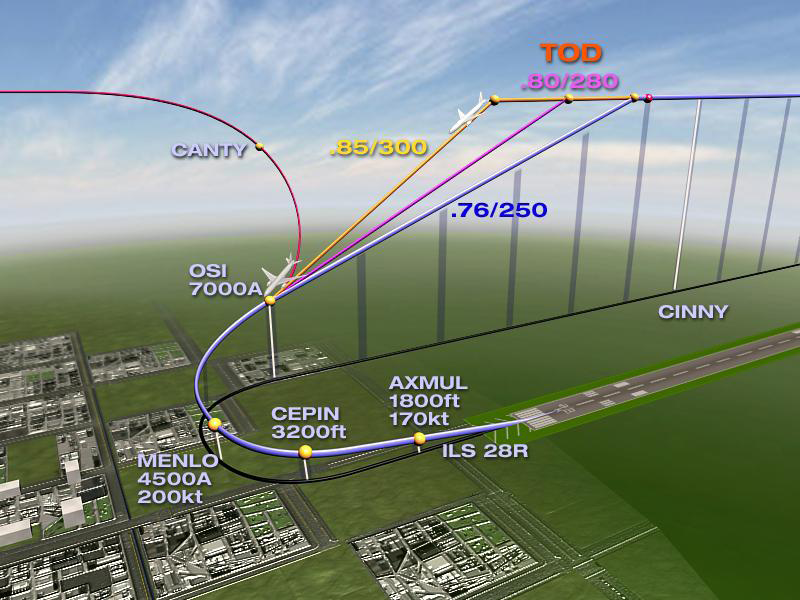 Understanding Continuous Descent Operations procedures and profiles.
ICAO SIP 2012 - ASBU workshops
3
Understanding Continuous Descent Operations procedures and profiles.
What is a CDO?
Differences in profiles
Idle descent
Benefits
ICAO SIP 2012 - ASBU workshops
4
Continuous Descent Operations
A CDO should always be considered when implementing new PBN approach or arrival.
ICAO SIP 2012 - ASBU workshops
5
Understanding Continuous Descent Operations (CDO)
Continuous Descent Operations: 
Are  enabled by airspace design, procedure design and ATC facilitation 
Where the aircraft descends continuously
Employing minimum engine thrust, in a low drag configuration
Usable by 85% of the aircraft, 85% of the time
ICAO SIP 2012 - ASBU workshops
6
Optimum CDO
An optimum CDO starts from the Top of Descent
Reducing: 
ATC/Pilot communication 
segments of level flight 
noise 
fuel burn
emissions 
While Increasing: 
predictability to ATC/Pilots 
flight stability.
ICAO SIP 2012 - ASBU workshops
7
Optimum Vertical Path
The optimum vertical path angle will vary depending on:
type of aircraft
its actual weight
the wind
air temperature
atmospheric pressure
icing conditions
and other dynamic considerations 
The maximum benefit is achieved by keeping the aircraft as high as possible until it reaches the optimum descent point determined by the onboard flight management computer.
ICAO SIP 2012 - ASBU workshops
8
Step-down vs. CDO
Continuous Descent Operations
Conventional Step-down
Top of Descent
Top of Descent
Level flight segments
Approach Segment
Optimized Segment(s)
ICAO SIP 2012 - ASBU workshops
9
Benefits
CDO offer the following advantages:

a) more efficient use of airspace;
b)	more consistent flight paths and stabilized approach paths;
c)	reduction in both pilot and controller workload;
d)	reduction in the number of required radio transmissions;
e)	cost savings and environmental benefits through reduced fuel burn;
f)	reducing the incidence of controlled flight into terrain (CFIT); 
g)	operations authorized where noise limitations would result in operations being curtailed or restricted.
ICAO SIP 2012 - ASBU workshops
10
Actual CDO Operation
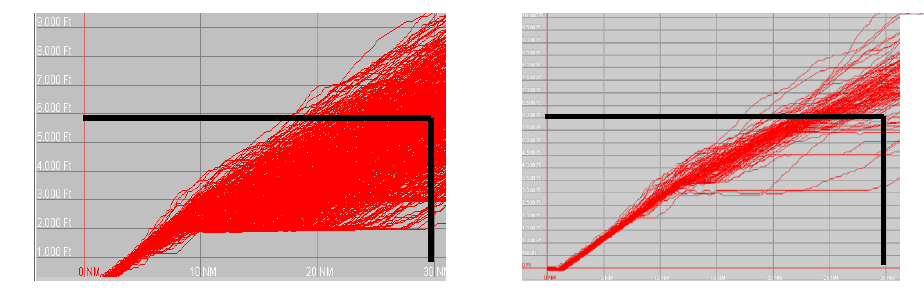 Flight tracks before CDO
Flight tracks after CDO
ICAO SIP 2012 - ASBU workshops
11
Importance of an Idle Descent
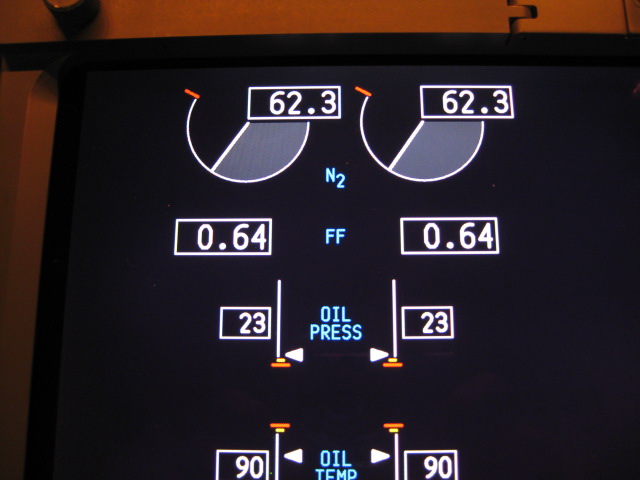 Idle Descent
640 lbs/hr/engine
1280 lbs/hr
3.2 gal/min
ICAO SIP 2012 - ASBU workshops
12
Level-offs Use 4 to 5 Times More Fuel Than a Idle Descent!
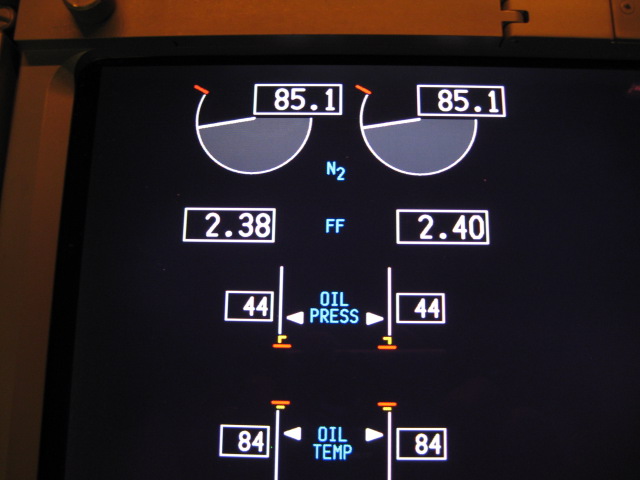 x 3.7=
Level, 210 kt, flaps up
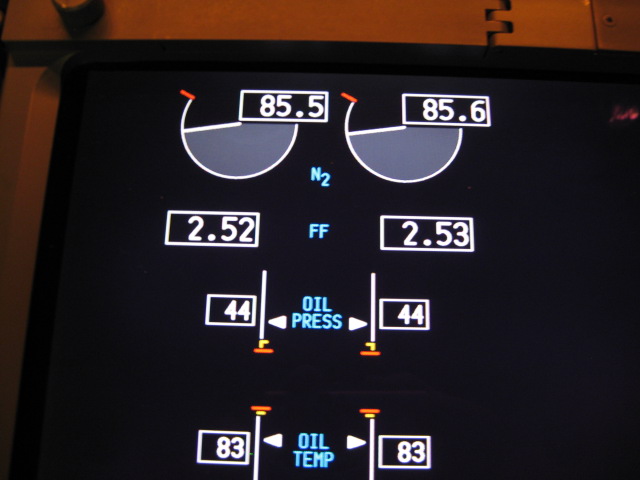 Idle Descent
x 4.0=
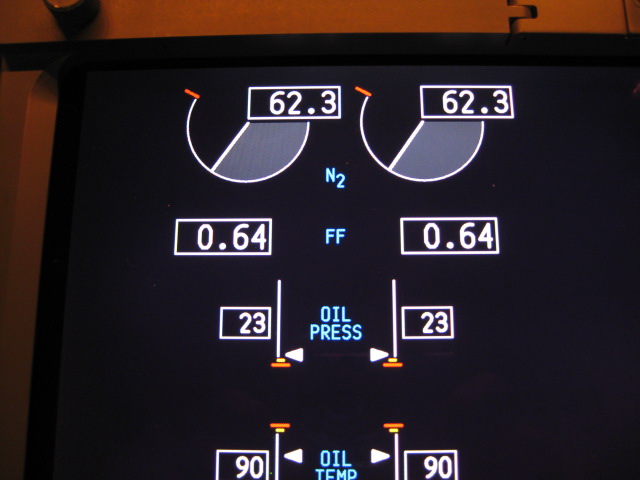 Level, 180 kt, flaps 5
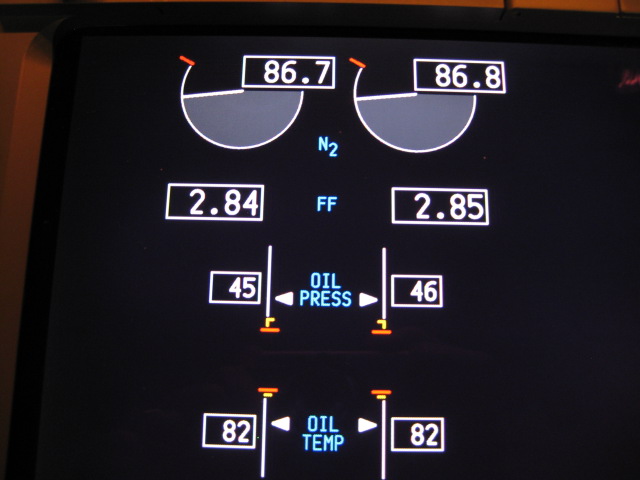 x 4.4=
Level, 170 kt flaps 10
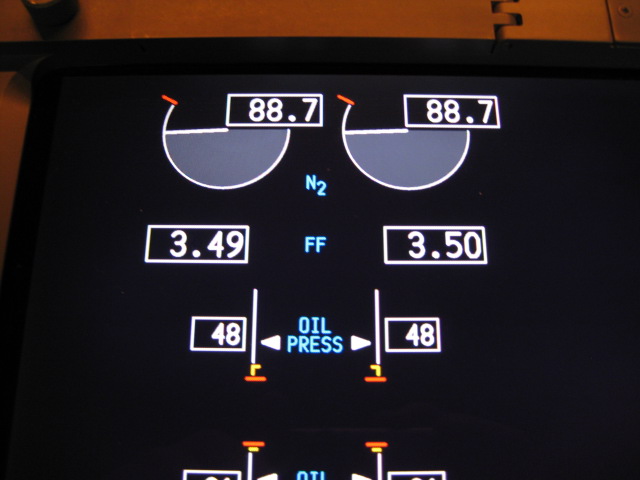 x 5.5=
Level, 160 kt, flaps 15
ICAO SIP 2012 - ASBU workshops
13
Concepts of operation
CDO can enable specific strategic objectives and should be considered for inclusion within any airspace concept or redesign

Objectives are usually identified by airspace users, ANSPs, airport operators as well as by government policy and may involve local communities, planning authorities and local government.
ICAO SIP 2012 - ASBU workshops
14
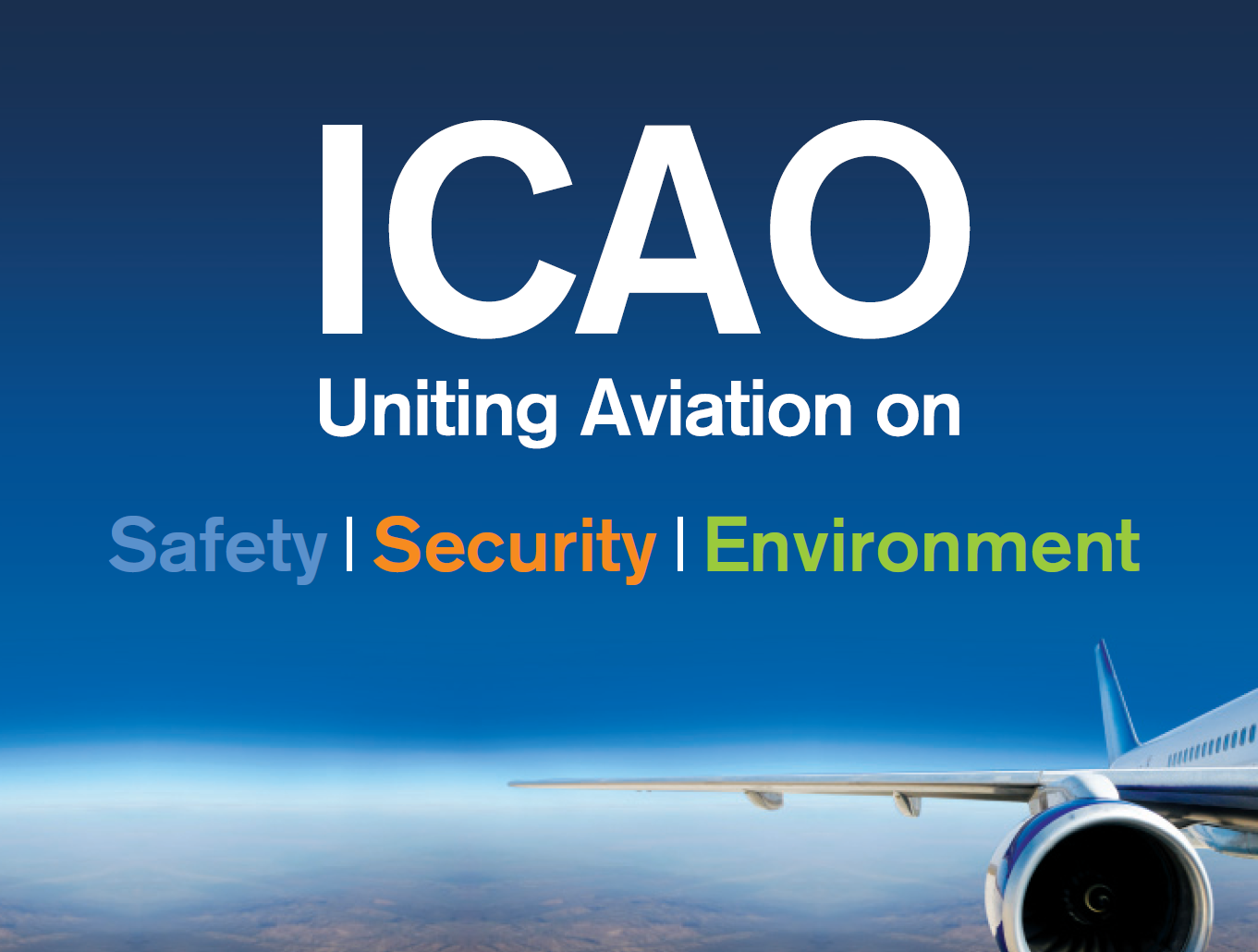 ICAO SIP 2012 - ASBU workshops
15